TSP问题难度证明
151220102 万子文
The traveling-saleman problem
A complete graph with n vertices
Make a tour or a hamiltonian cycle
Integer cost c(i,j) to travel from I to j
Minimize the cost
The formal language
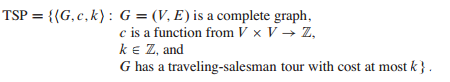 TSP belongs to NP
The certificate is a sequence of n vertices in the tour
Algorithm A(G,c,k,s)
The verification process:
	(1)each vertex exactly once
	(2)the sum of edge cost is at most k
TSP is NP-hard
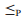 Suppose we have a HAM-CYCLE problem (G=(V,E)),then we can construct G’=(V,E’)
	E’={(i,j)| i,j belongs to V and i!=j}



The instance of TSP is (G’,c,0),which can easily create in polynomial time.
G has a hamiltonian  iff G’ has a tour of cost at most 0.
  	(1)Suppose G has a hamiltonian cycle h,each edge in h belongs to E,thus h is a tour in G’ with cost 0
	(2)h’ is a tour with cost 0,each edge must in E,h’ is a hamiltonian cycle in G.
Q&A